On discovering Peak Paradox
in everything where judgment is required
Note: Different purposes can have the same principles and values
Note: Peak means exclusive in single view so to avoid conflicts and  compromises
Note: If there is no paradox, you are at the boundary edge of the peak where order is easy
Note: Peak paradox is the highest disorder
Note: We don’t have 183 biases at one time, we have a few
Full Agency (freedom)
Powerful
Voice that matters
Sovereign
Peak Individual Purpose
Invent and create
Being 
Useful
Peak Organisation Purpose
Peak Human Purpose
Peak 
Paradox
Peak 
paradox
Majority Thrive
Shareholder primacy
Commercial growth
Shared belief
Survive
Escape death
Adapt and reproduce
Meet basic chemistry
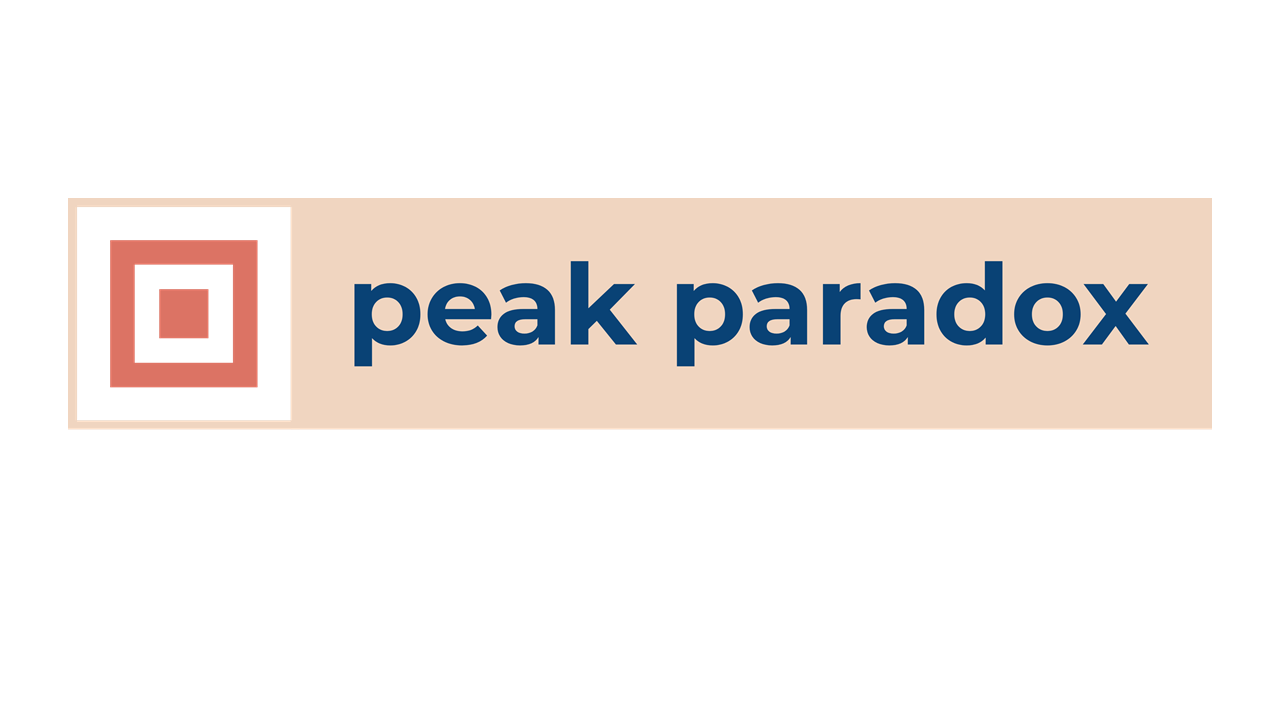 Creating 
Impact
Better
 Ancestors
Peak Society/ Group Purpose
Education, Health and Safely for all
No suffering or poverty 
Transparency 
Equality
www.peakparadox.com
tony@peakparadox.com
Full Agency (freedom)
Powerful
Voice that matters
Sovereign
Peak Individual Purpose
Peak Human Purpose
Peak Organisation Purpose
Majority Thrive
Shareholder primacy
Commercial growth
Shared belief
Survive
Escape death
Adapt and reproduce
Meet basic chemistry
Peak 
Paradox
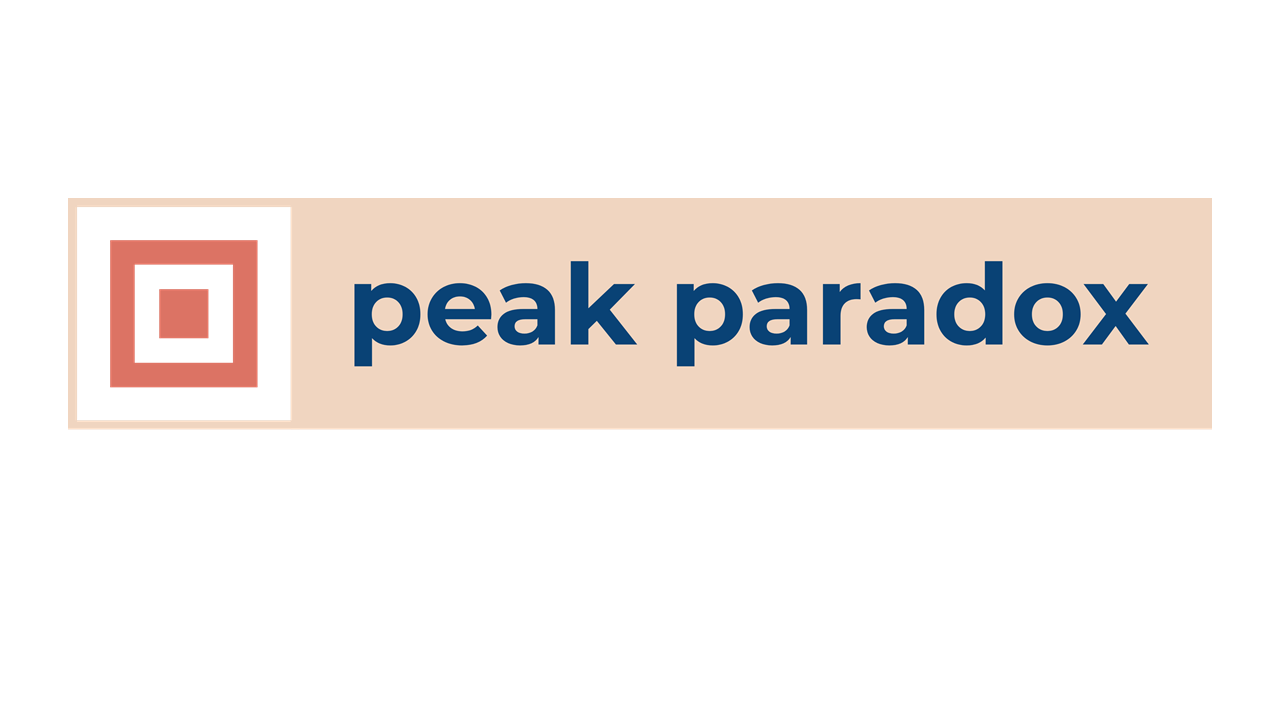 Peak Society/ Group Purpose
Education, Health and Safely for all
No suffering or poverty 
Transparency 
Equality
www.peakparadox.com
tony@peakparadox.com
Peak Individual Purpose
Peak Organisation Purpose
Peak Human Purpose
Peak 
Paradox
Peak Society/ Group Purpose
www.peakparadox.com